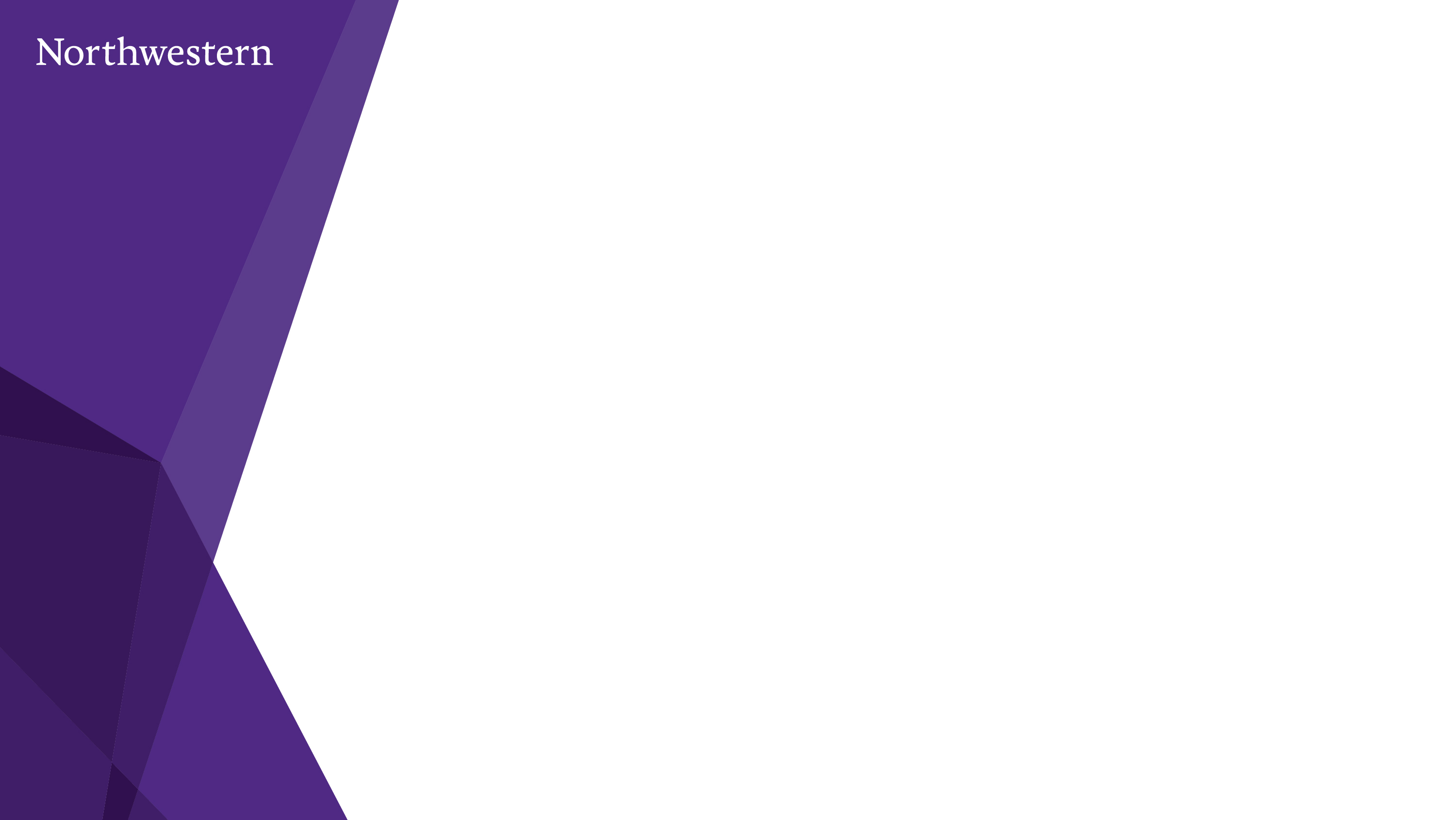 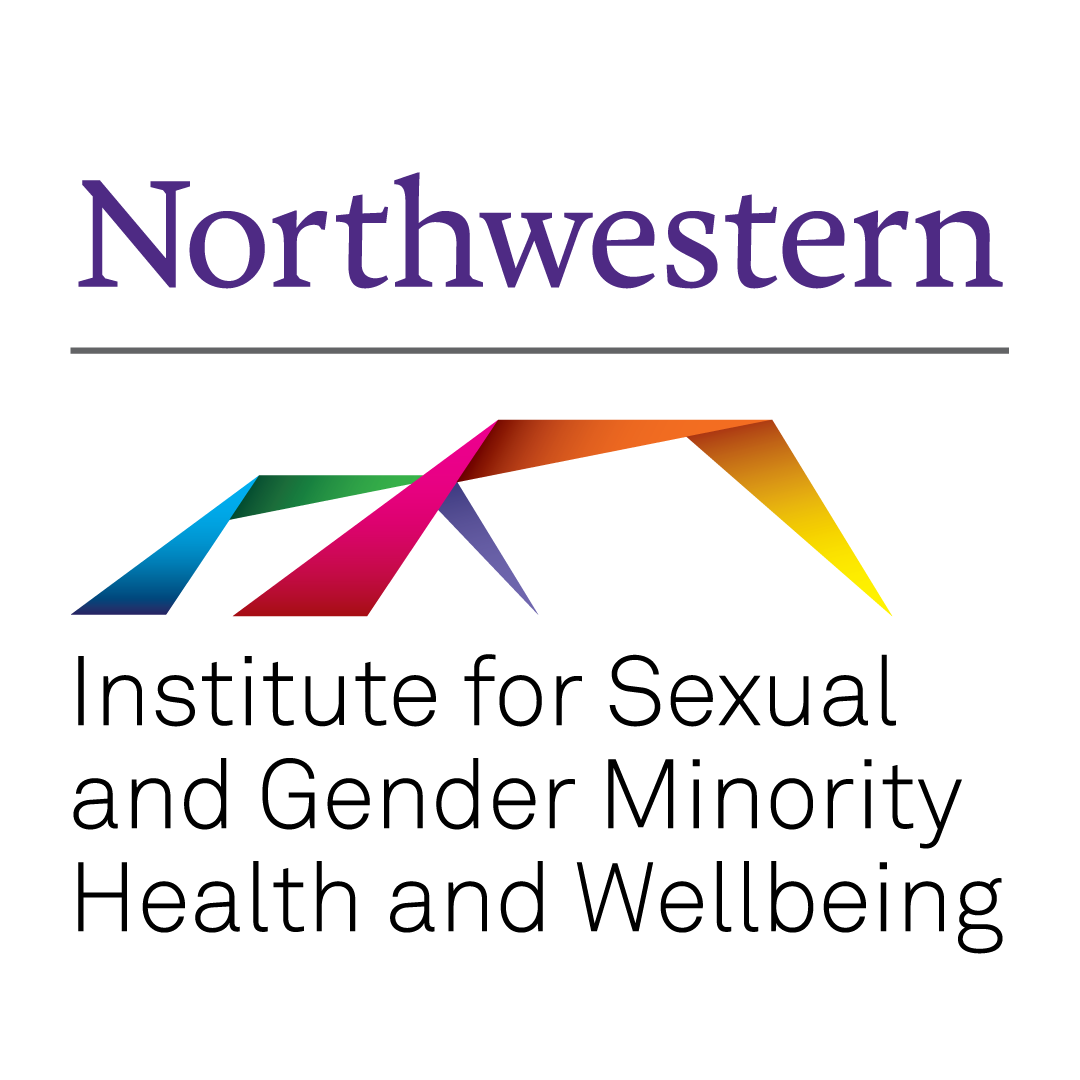 PrEP Use and STIs are not Associated Longitudinally in a Cohort Study of YMSM/TGW in Chicago
Ethan Morgan, PhD
Institute for Sexual and Gender Minority Health and Wellbeing
Northwestern University
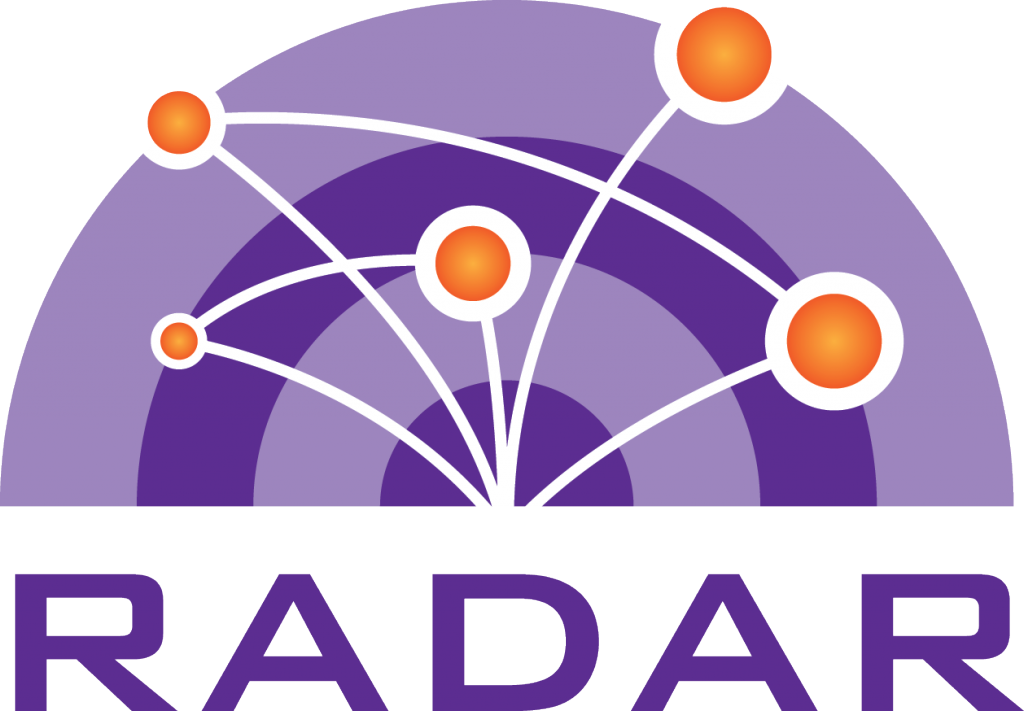 No Disclosures to Declare
1
[Speaker Notes: Maybe keep and say preliminary]
Methods
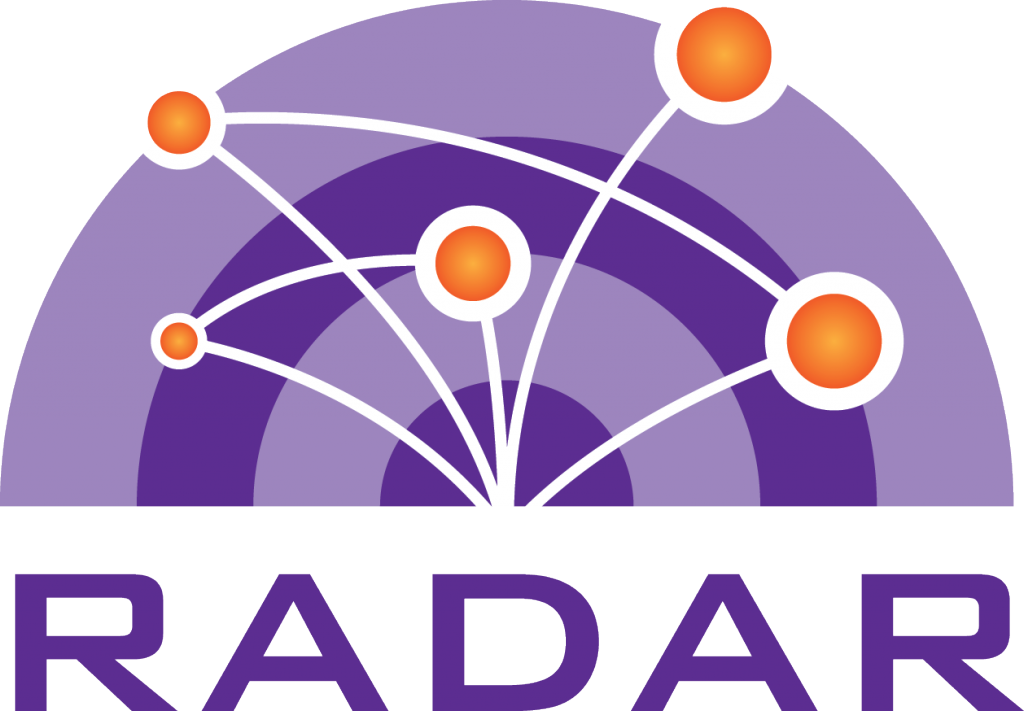 Goal: To understand whether pre-exposure    prophylaxis (PrEP) users are at increased risk for rectal sexually transmitted infections (STIs). 
Sample: Ongoing longitudinal cohort study of young men who have sex with men and transgender women (YMSM/TGW) in Chicago, aged 16-29 (N~1100, n=744)
Analyses:
Longitudinal multilevel lagged regression models
Mediation models considering the potential pathway: 
	PrEP use → Condomless Anal Sex (CAS) → Rectal STIs
2
[Speaker Notes: Maybe keep and say preliminary]
Proportion of participants testing positive for any rectal STI
No PrEP
No PrEP
Pre-PrEP Uptake
Post-PrEP Uptake
3
Results
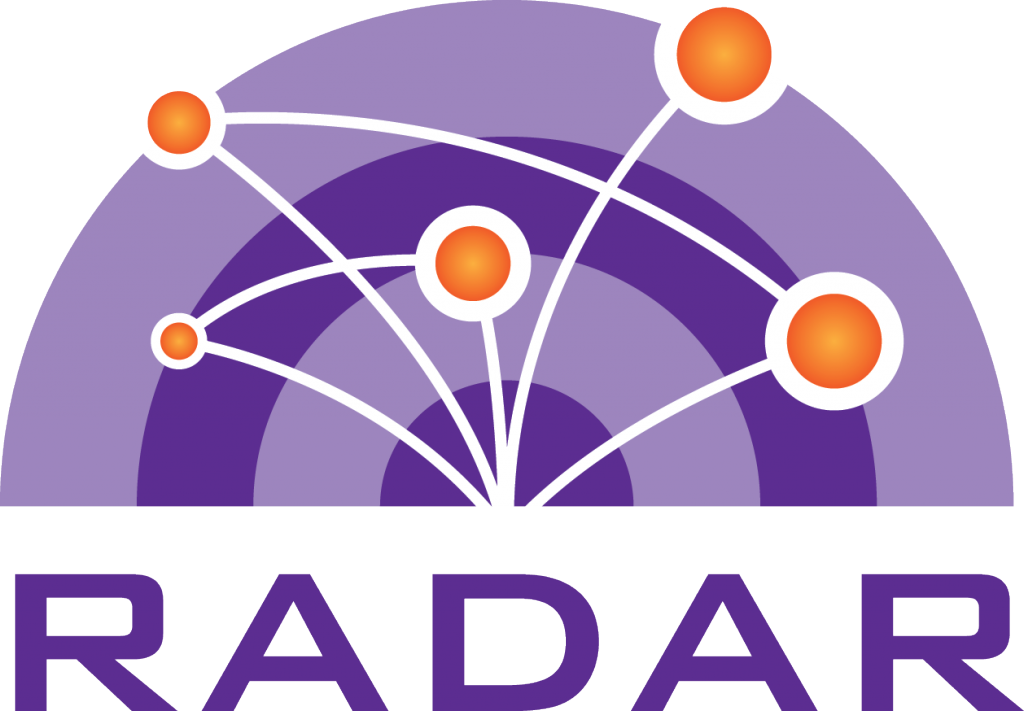 Sample: PrEP use: 32.9%, RCT-NG: 16.8%,         RCT-CT: 23.0%
Longitudinal lagged models: 
No significant relationship between PrEP use and risk of rectal STI
Similar results with varying PrEP use patterns
Mediation models:
PrEP use prospectively predicted increase likelihood of CAS, but CAS did not predict rectal STIs
4
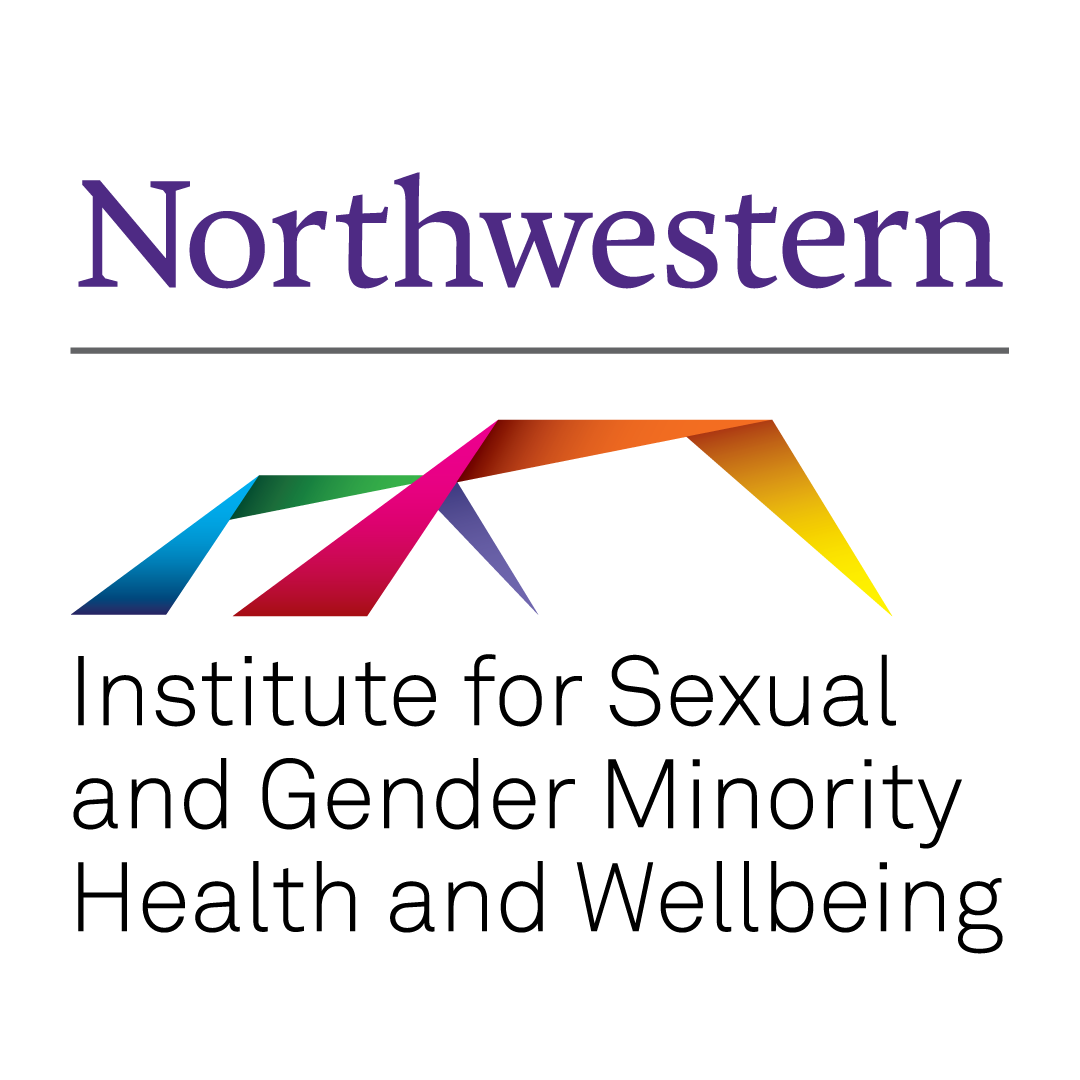 Acknowledgements
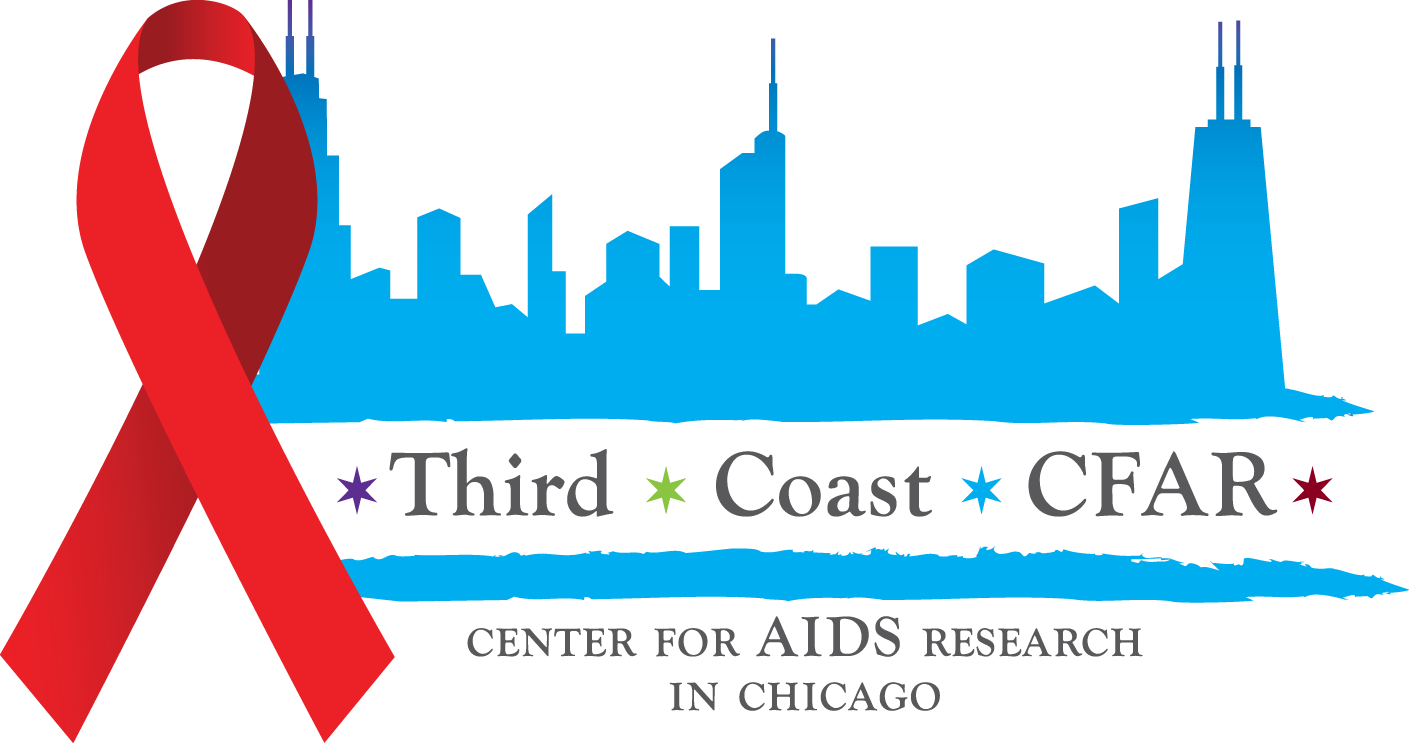 NIH/NIDA
U01DA036939
F32DA046313 

Co-Authors
Dr. Brian Mustanski
Dr. Michael Newcomb
Dr. Richard D’Aquila
Dr. Christina Dyar
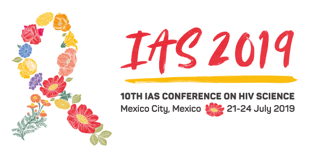 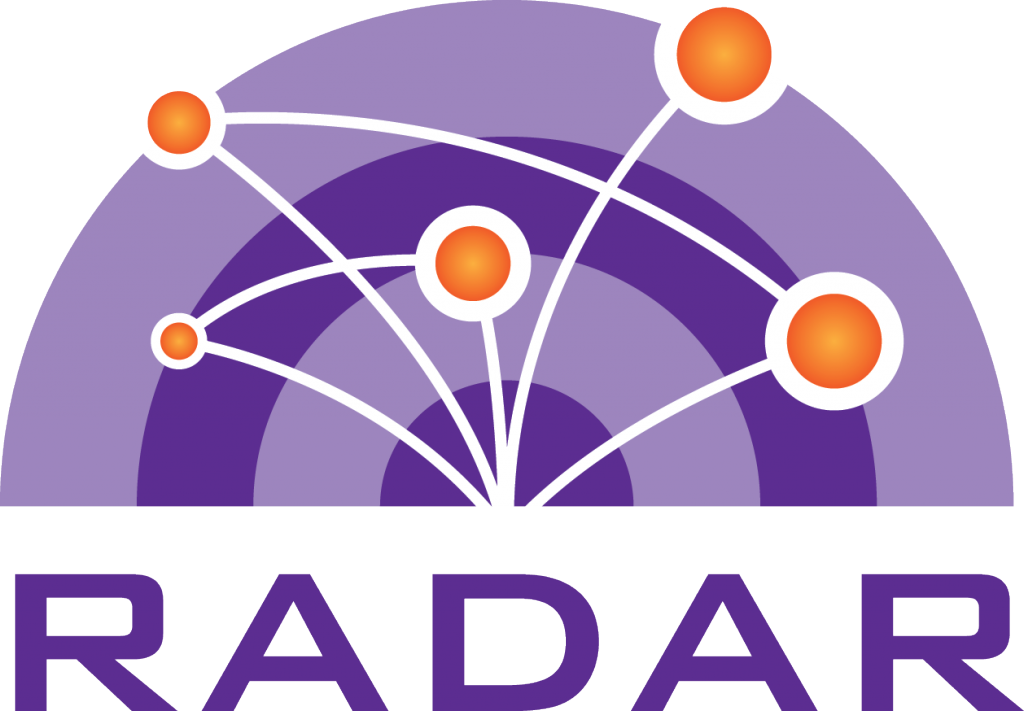 5